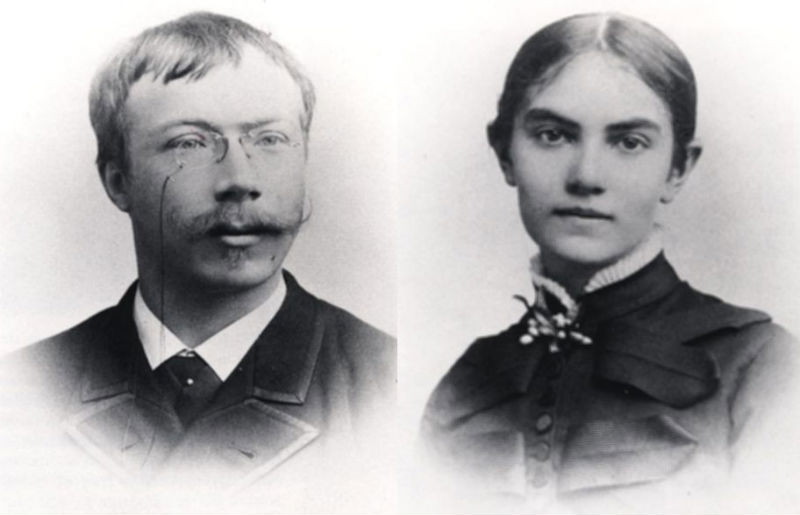 Carl and Karin (Bergöö) Carlsson 
circa 1882-1883
[Speaker Notes: Carl and Karin (Bergöö) Carlsson 
circa 1882-1883]
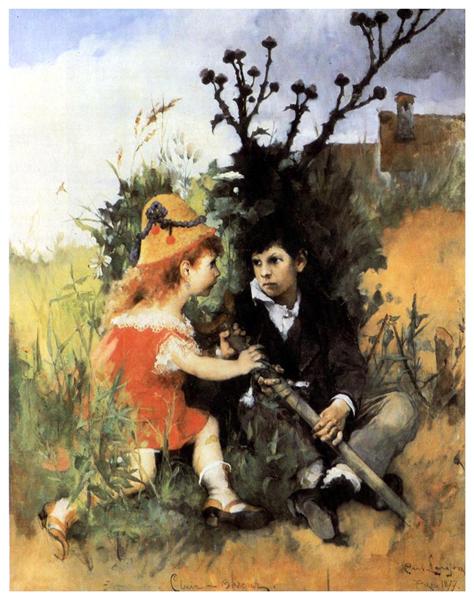 Clair Obscur
Carl Larsson - 1877
[Speaker Notes: Clair Obscur
Carl Larsson 
Date: 1877; Sweden * 
Style: Romanticism 
Genre: genre painting]
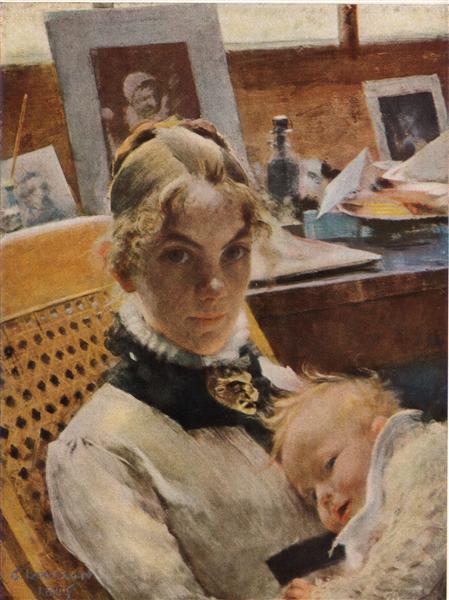 A Studio Idyll.  The Artist’s Wife with Daughter Suzanne
Carl Larsson - 1884
[Speaker Notes: A Studio Idyll.  The Artist’s Wife with Daughter Suzanne
Carl Larsson 
Date: 1884; Sweden * 
Style: Impressionism 
Genre: portrait 
Media: pastel, paper 
Location: Private Collection]
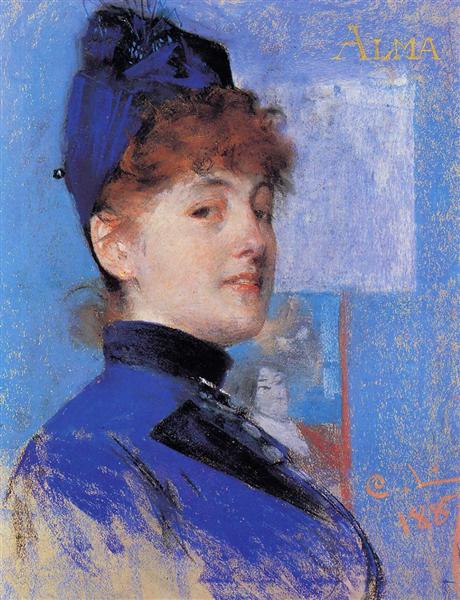 Portrait of Alma
Carl Larsson - 1887
[Speaker Notes: Portrait of Alma
Carl Larsson 
Date: 1887; Sweden * 
Style: Impressionism 
Genre: portrait 
Media: pastel, paper 
Location: Private Collection]
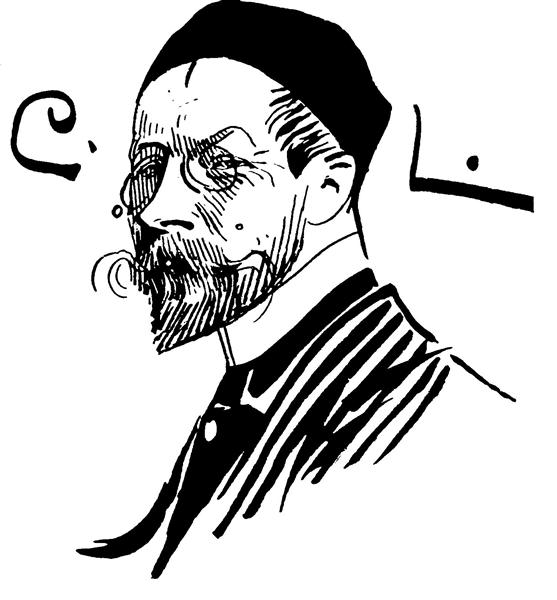 Self-portrait
Carl Larsson - 1891
[Speaker Notes: Self-portrait
Carl Larsson 
Date: 1891; Sweden * 
Style: Art Nouveau (Modern) 
Genre: self-portrait]
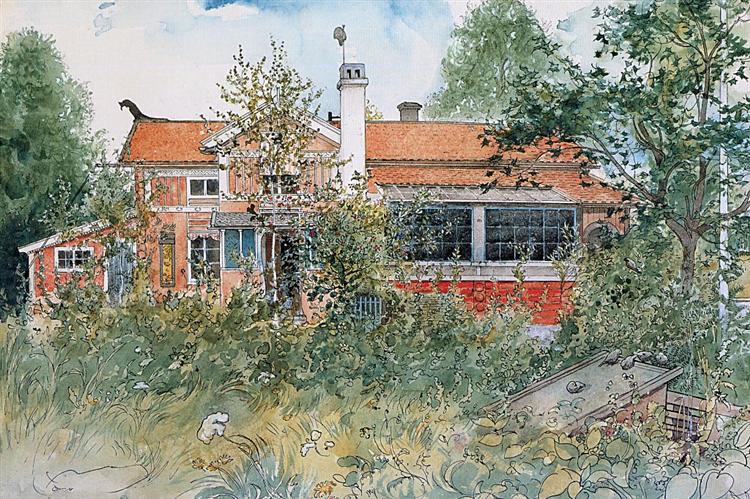 The Cottage
Carl Larsson - 1895
[Speaker Notes: The Cottage
Carl Larsson 
Date: c.1895; Sweden * 
Style: Art Nouveau (Modern) 
Series: A Home 
Genre: landscape 
Media: watercolor, paper 
Dimensions: 32 x 43 cm 
Location: Nationalmuseum, Stockholm, Sweden]
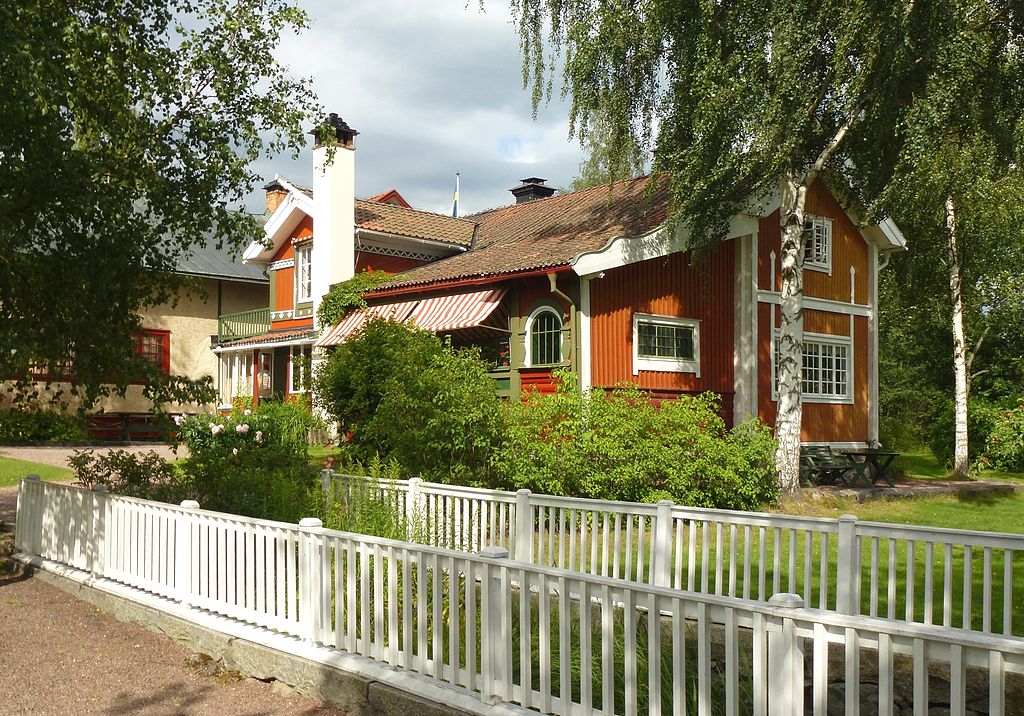 Carl Larsson's house, Lilla Hyttnäs in Sundborn, a museum today
[Speaker Notes: The Cottage
Carl Larsson 
Date: c.1895; Sweden * 
Style: Art Nouveau (Modern) 
Series: A Home 
Genre: landscape 
Media: watercolor, paper 
Dimensions: 32 x 43 cm 
Location: Nationalmuseum, Stockholm, Sweden]
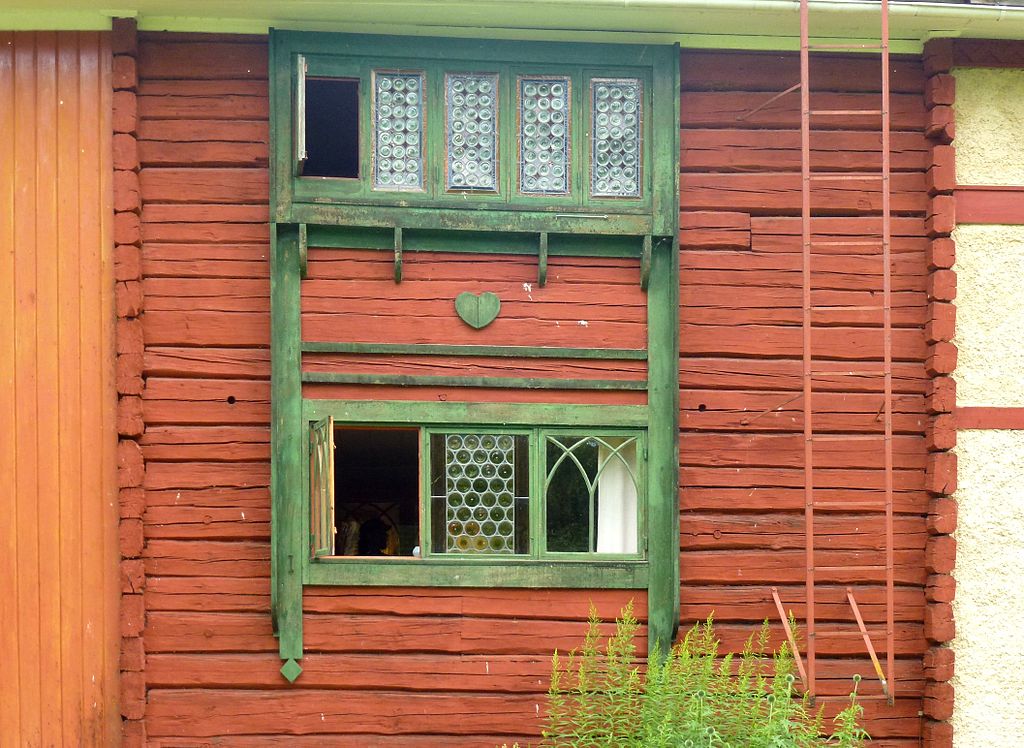 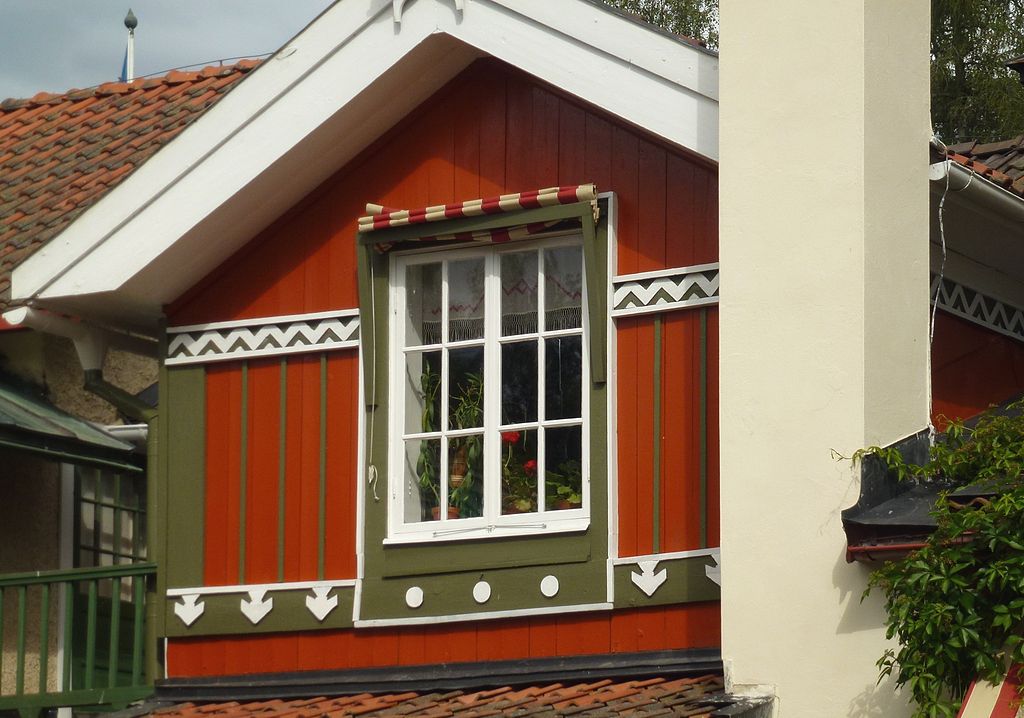 Carl Larsson's house, Lilla Hyttnäs in Sundborn, details of the cottage
[Speaker Notes: The Cottage
Carl Larsson 
Date: c.1895; Sweden * 
Style: Art Nouveau (Modern) 
Series: A Home 
Genre: landscape 
Media: watercolor, paper 
Dimensions: 32 x 43 cm 
Location: Nationalmuseum, Stockholm, Sweden]
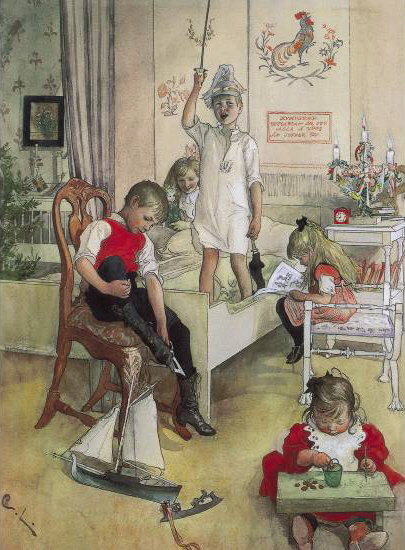 Christmas Morning
Carl Larsson - 1894
[Speaker Notes: Christmas Morning
Carl Larsson 
Date: 1894; Sweden * 
Style: Art Nouveau (Modern) 
Genre: genre painting]
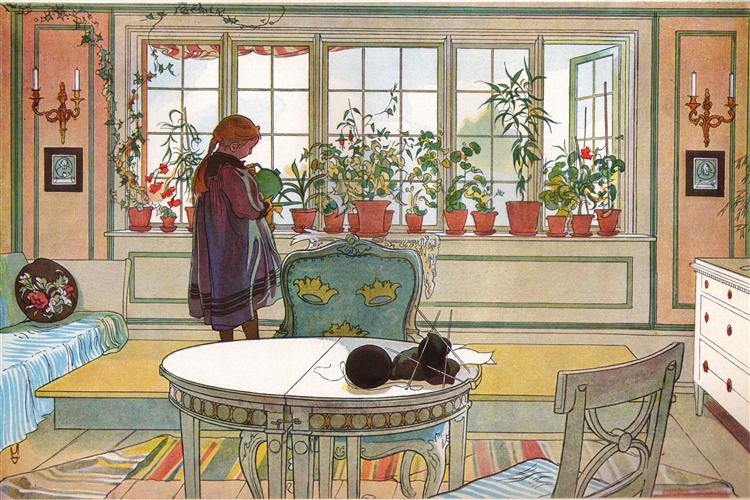 Flowers on the Windowsill
Carl Larsson - 1894
[Speaker Notes: Flowers on the windowsill
Carl Larsson 
Date: 1894; Sweden * 
Style: Art Nouveau (Modern) 
Genre: interior 
Media: watercolor, paper 
Location: Nationalmuseum, Stockholm, Sweden]
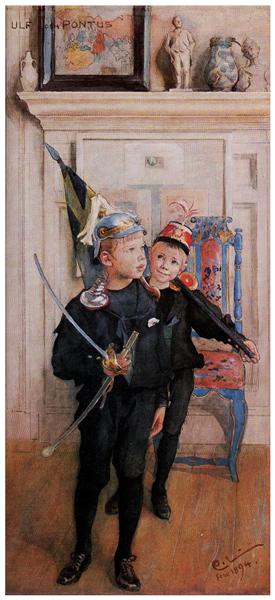 Ulf and Pontus
Carl Larsson - 1894
[Speaker Notes: Ulf and Pontus
Carl Larsson 
Date: 1894; Sweden * 
Style: Art Nouveau (Modern) 
Genre: portrait 
Media: watercolor, paper]
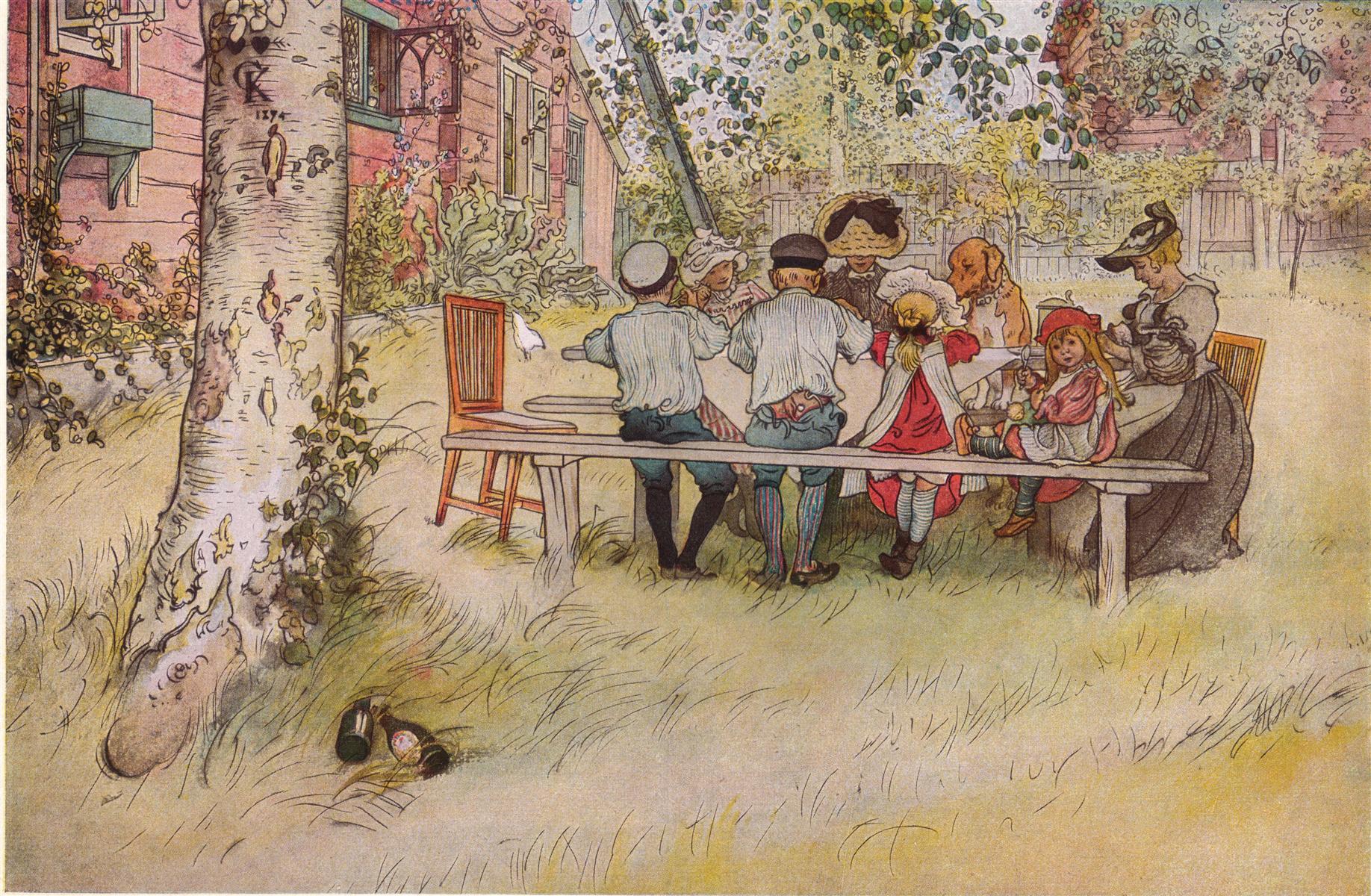 Breakfast under the Big Birch
Carl Larsson - 1895
[Speaker Notes: Breakfast under the Big Birch
Carl Larsson 
Date: c.1895; Sweden * 
Style: Art Nouveau (Modern) 
Series: A Home 
Genre: genre painting 
Media: watercolor, paper 
Dimensions: 32 x 43 cm 
Location: Nationalmuseum, Stockholm, Sweden]
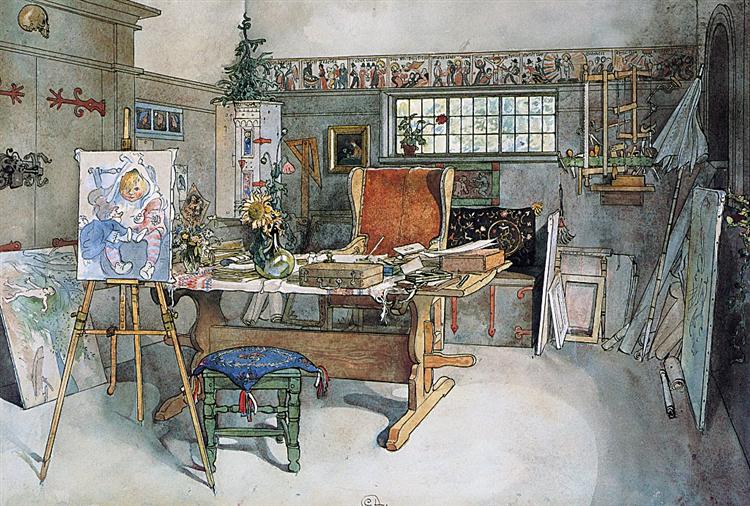 The Studio
Carl Larsson - 1895
[Speaker Notes: The Studio
Carl Larsson 
Date: 1895; Sweden * 
Style: Art Nouveau (Modern) 
Genre: interior 
Media: watercolor, paper]
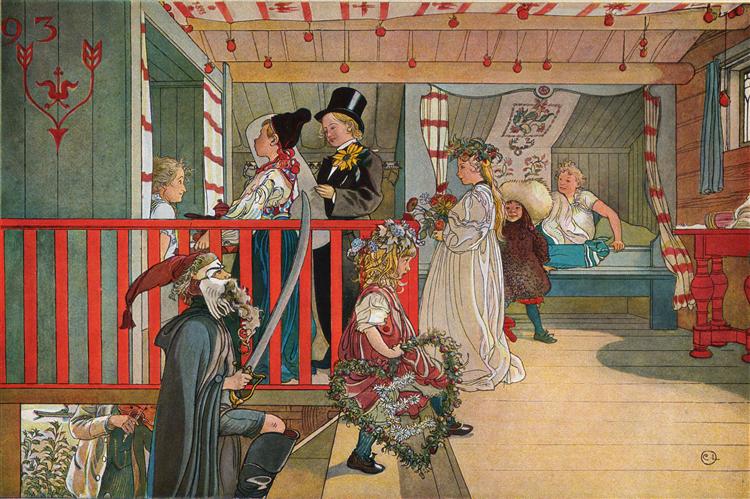 A Day of Celebration
Carl Larsson - 1895
[Speaker Notes: A Day of Celebration
Carl Larsson 
Date: c.1895; Sweden * 
Style: Art Nouveau (Modern) 
Series: A Home 
Genre: genre painting 
Media: watercolor, paper 
Dimensions: 32 x 43 cm 
Location: Nationalmuseum, Stockholm, Sweden]
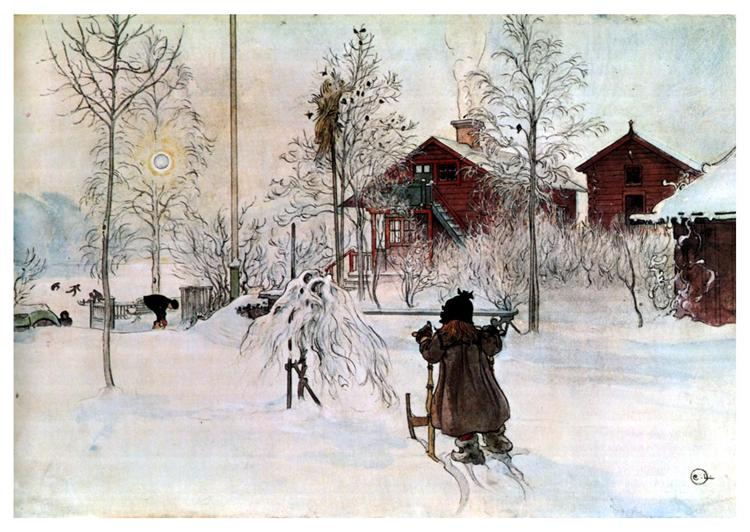 The Yard and Washhouse
Carl Larsson - 1895
[Speaker Notes: The Yard and Washhouse
Carl Larsson 
Date: c.1895; Sweden * 
Style: Art Nouveau (Modern) 
Series: A Home 
Genre: genre painting 
Media: watercolor, paper 
Dimensions: 32 x 43 cm 
Location: Nationalmuseum, Stockholm, Sweden]
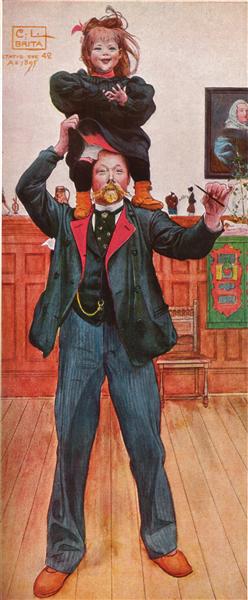 Brita and me
Carl Larsson - 1895
[Speaker Notes: Brita and me
Carl Larsson 
Style: Art Nouveau (Modern) 
Genre: self-portrait 
Media: watercolor, paper 
Location: Nationalmuseum, Stockholm, Sweden]
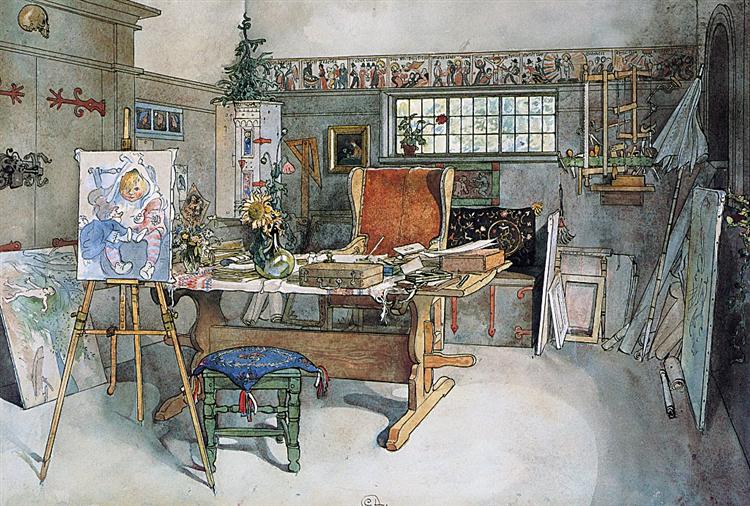 The Studio
Carl Larsson - 1895
[Speaker Notes: The Studio
Carl Larsson 
Date: 1895; Sweden * 
Style: Art Nouveau (Modern) 
Genre: interior 
Media: watercolor, paper]
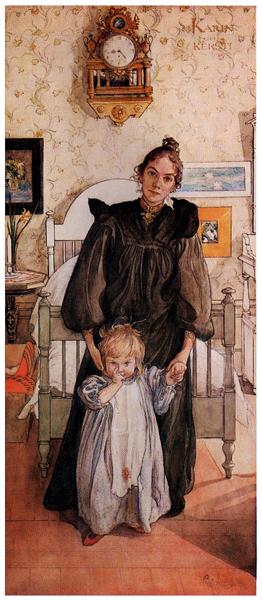 Karin and Kersti
Carl Larsson - 1898
[Speaker Notes: Karin and Kersti
Carl Larsson 
Date: 1898; Sweden * 
Style: Art Nouveau (Modern) 
Genre: portrait 
Media: watercolor, paper]
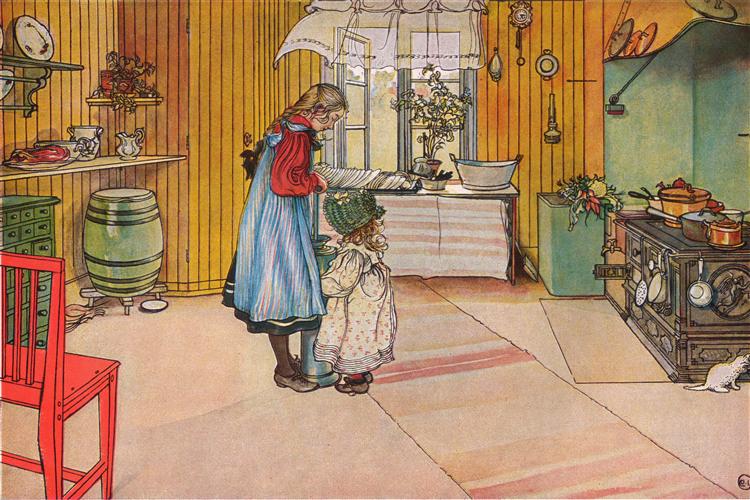 The Kitchen
Carl Larsson - 1898
[Speaker Notes: The Kitchen
Carl Larsson 
Date: c.1898; Sweden * 
Style: Art Nouveau (Modern) 
Genre: genre painting 
Media: watercolor, paper 
Location: Nationalmuseum, Stockholm, Sweden]
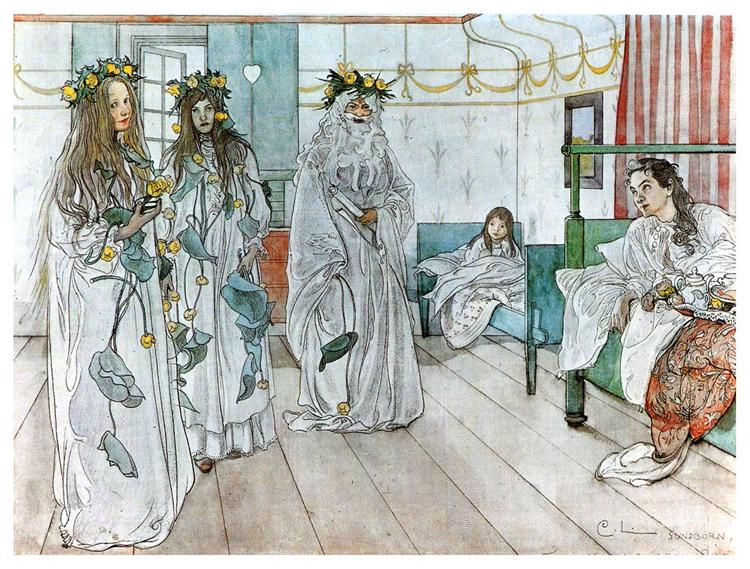 Karin’s Name Day
Carl Larsson - 1899
[Speaker Notes: Karin’s Name Day
Carl Larsson 
Date: 1899; Sweden * 
Style: Art Nouveau (Modern) 
Genre: genre painting 
Media: watercolor, paper]
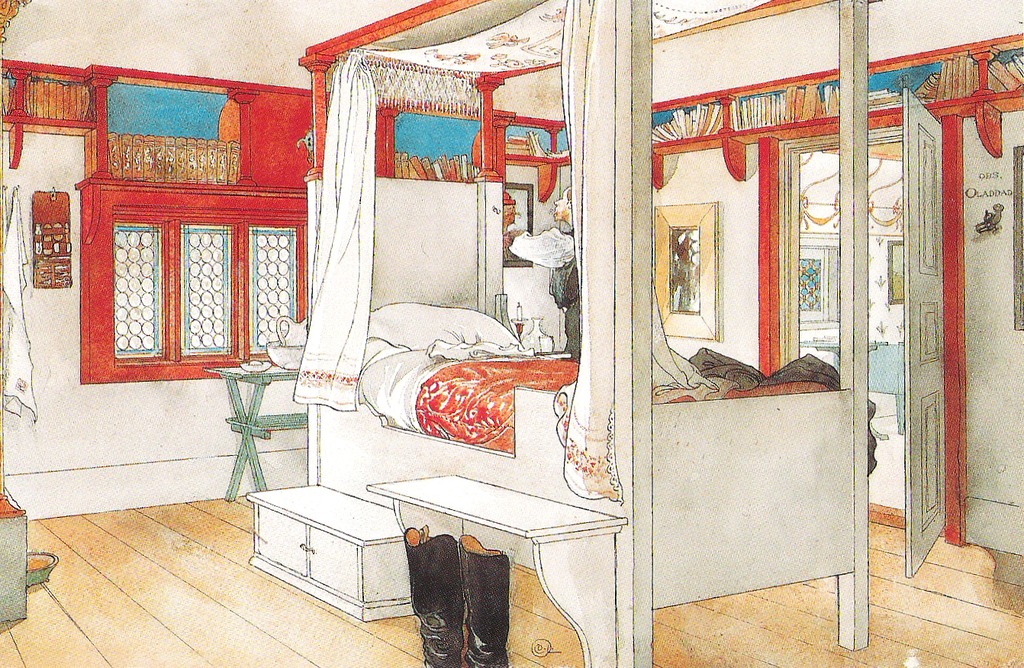 Carl Larsson’s bed
Carl Larsson - 1899
[Speaker Notes: Carl Larsson’s bed
Carl Larsson 
Date: 1899; Sweden * 
Style: Art Nouveau (Modern) 
Genre: genre painting 
Media: watercolor, paper 
Location: Nationalmuseum, Stockholm, Sweden]
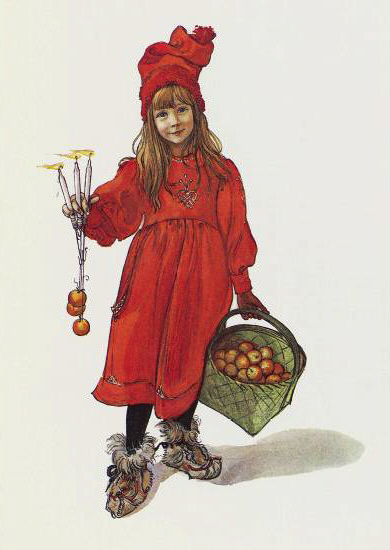 Brita as Iduna
Carl Larsson - 1901
[Speaker Notes: Brita as Iduna
Carl Larsson 
Date: 1901; Sweden * 
Style: Art Nouveau (Modern) 
Genre: portrait]
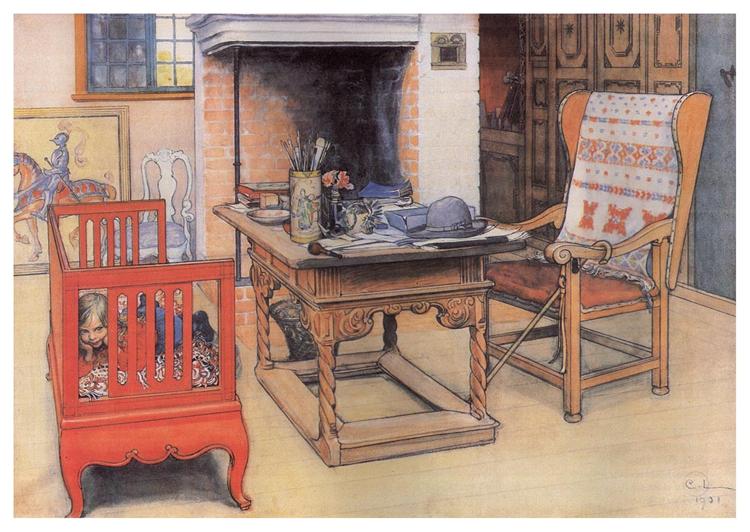 Peek-a-Boo
Carl Larsson - 1901
[Speaker Notes: Peek-a-Boo
Carl Larsson 
Date: 1901; Sweden * 
Style: Art Nouveau (Modern) 
Genre: interior 
Media: watercolor, paper]
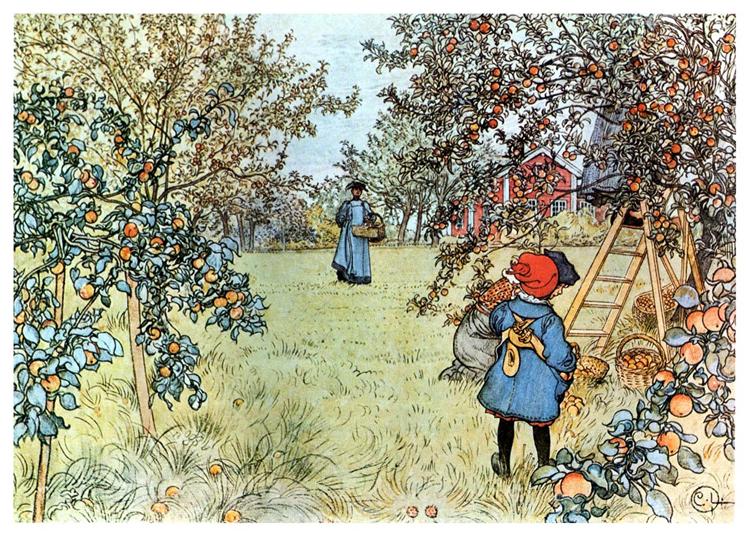 The Apple Harvest
Carl Larsson - 1903
[Speaker Notes: The Apple Harvest
Carl Larsson 
Date: 1903; Sweden * 
Style: Art Nouveau (Modern) 
Genre: genre painting 
Media: watercolor, paper 
Location: Private Collection]
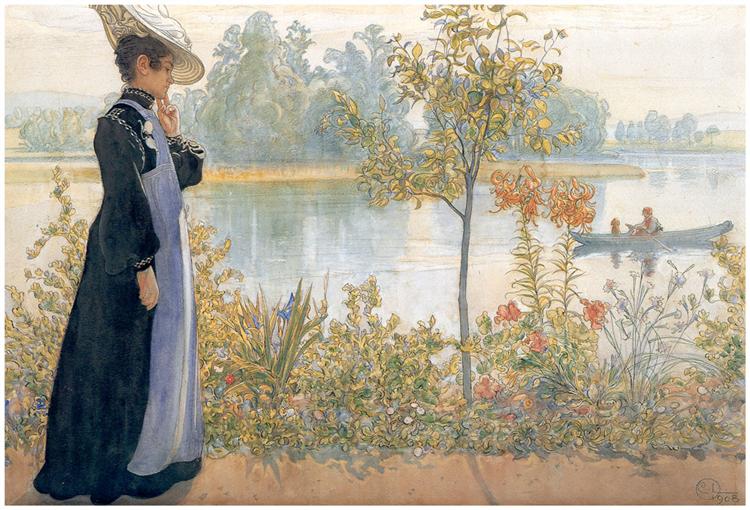 Karin on the Shore
Carl Larsson – circa 1908
[Speaker Notes: Karin on the Shore
Carl Larsson 
Date: circa 1908; Sweden 
Style: Art Nouveau (Modern) 
Genre: genre painting]
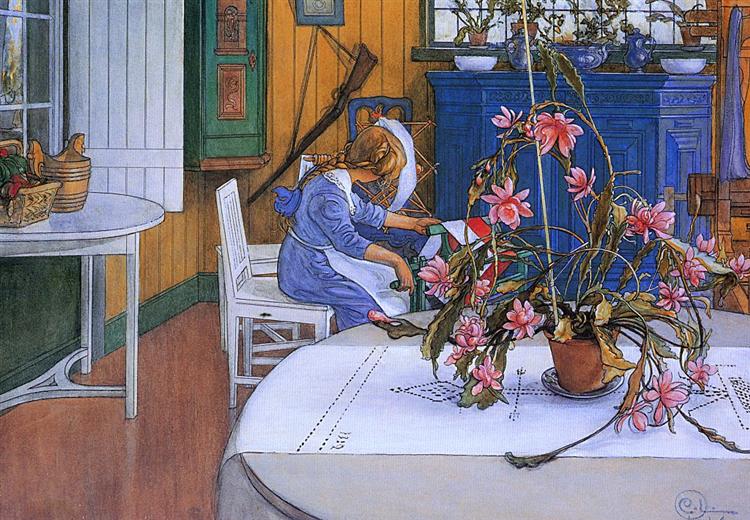 Interior with a Cactus
Carl Larsson - 1914
[Speaker Notes: Interior With a Cactus
Carl Larsson 
Date: 1914; Sweden * 
Style: Art Nouveau (Modern) 
Genre: interior 
Media: watercolor, paper]
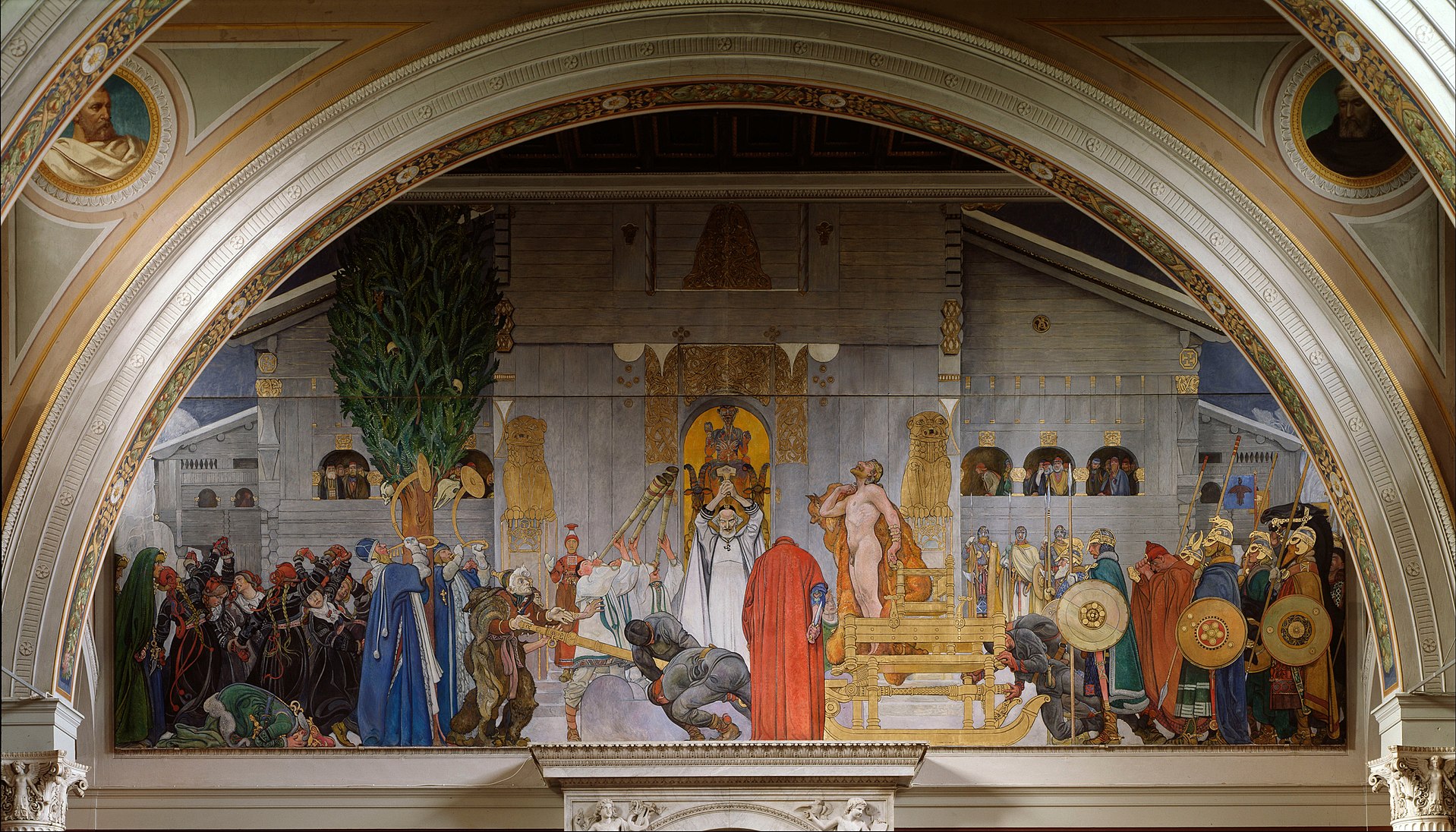 Midvinterblot
Carl Larsson - 1915
[Speaker Notes: Midvinterblot
Carl Larsson 
Date: c.1915; Sweden * 
Style: Art Nouveau (Modern) 
Series: A Home 
Genre: genre painting 
Media: Oil on canvas
Dimensions: 640 x 1360 cm 
Location: Nationalmuseum, Stockholm, Sweden]